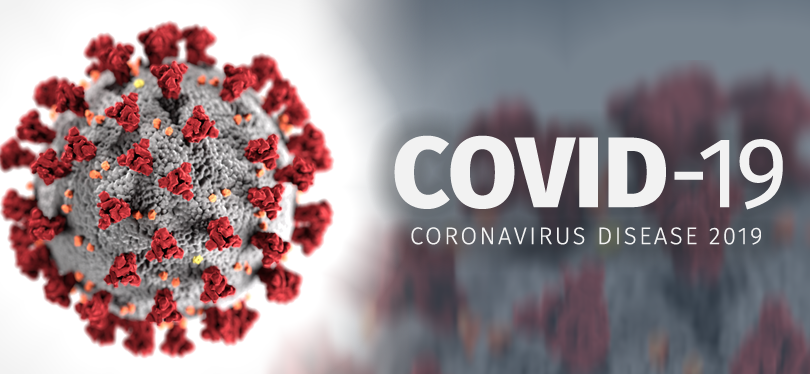 A Multi-Country Study Measuring the Attitudes of Citizens in Israel, Palestinian Authority, Germany, United States, United Kingdom, Italy, and Poland Towards COVID-19
KONRAD-ADENAUER-STIFTUNG – ISRAEL OFFICEDr. Alexander Brakel, Representative to Israel

 19 May 2020
Survey Methodology
Representative sample in each country
Mobile devices, In-APP
Quotas for Gender and Age
3,592 TOTAL RESPONDENTS
Key Findings I
The majority of people are OPTIMISTIC with Israelis being the most with 71% followed by Polish with 65% and the rest from 55-59%.
Polish, Germans, and Americans are LEAST LIKELY to know someone with Coronavirus with 80%, 73% and 70% responding that they don’t know anyone personally.
Between one-quarter and one-half of respondents think is LIKELY that they or a family member might get Coronavirus, with 61% of Polish thinking it is NOT LIKELY.
People are CONFIDENT that they would receive necessary medical care if they needed it with 70% of British, 69% of Germans, 64% of Israelis, 57% of Palestinians, and 53% of Americans expressing confidence.
Key Findings II
One-quarter (25%) of Italians HAVE NOT left their homes in the past week, 14% of Palestinians and British, 13% of Israelis and Americans, 10% of Polish, and 9% of Germans have also NOT left their homes.  Between 53-71% have left their homes only 1-4 times.
Germany has the most people at home alone with 19% followed by the US with 14%, Italy with 11%, and Israel and the UK with 9%.
Israelis (54%), Americans (54%), and Palestinians (52%) are more concerned with their FINANCES while British (58%), Germans (56%), Italians (53%), and Polish (52%) are more concerned with their HEALTH
Palestinians (49%), Americans (39%), and Israelis (34%) have MORE FAITH in G-d since this global crisis began
Key Findings III
Israelis (67%), British (67%), Palestinians (57%), Italians (58%), and Germans (55%) SUPPORT their Prime Minister / Chancellor in handling it.
The majority of Italians (57%), Palestinians (56%), and British (53%) think their Ministry of Health is “doing everything they can.”
The majority of Israelis (55%) and Palestinians (54%) think their country was PREPARED for the health crisis, with the vast majority of Italians (72%), British (71%), Polish (70%), and Americans (68%) who think their country was UNPREPARED.
In general, are you more OPTIMISTIC or PESSIMISTIC towards the future?
In general, are you more OPTIMISTIC or PESSIMISTIC towards the future?
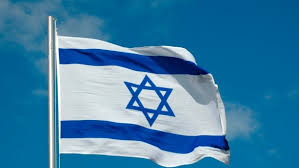 Do you know someone personally who was diagnosed with Coronavirus?
Do you know someone personally who was diagnosed with Coronavirus?
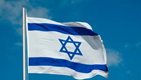 Do you think it is LIKELY or NOT LIKELY that you or a family member might contract Coronavirus in the near future?
How CONFIDENT or NOT CONFIDENT are you that you or a family member would receive the necessary medical care and treatment if diagnosed with  Coronavirus?
How CONFIDENT or NOT CONFIDENT are you that you or a family member would receive the necessary medical care and treatment if diagnosed with  Coronavirus?
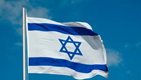 Left house to buy groceries or medicine, go to the doctor, visit relatives, or exercise in the last week
Including yourself, how many people are living in your home at this time?
Looking towards the future, are you more concerned about your personal HEALTH or FINANCES?
During this global crisis, would you say you have MORE or LESS faith in G-d?
During this global crisis, would you say you have MORE or LESS faith in G-d?
Do you SUPPORT or OPPOSE the way NETANYAHU / ABBAS / MERKEL / MORAWIECKI / CONTE / JOHNSON / TRUMP is handling the Coronavirus outbreak and crisis?
Do you SUPPORT or OPPOSE the way PRIME MINISTER NETANYAHU is handling the Coronavirus outbreak and crisis?
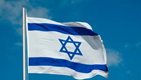 When thinking about the decisions and actions taken by the Department / Ministry of Health to fight the spread of Coronavirus, are they…….?
When thinking about the decisions and actions taken by the Ministry of Health to fight the spread of Coronavirus, are they…….?
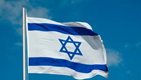 When thinking about the decisions and actions taken by the Ministry of Health to fight the spread of Coronavirus, are they…….?
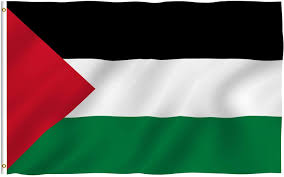 Do you think IL / PA / DE / PL / IT / UK / US was PREPARED or UNPREPARED for a health crisis like this?
When thinking about the Coronavirus outbreak in IL / PA / DE / PL / IT / UK / US do you think that the worst is _____________?
Do you think the post-Coronavirus world will be  _____________?
EMPLOYMENT VS. UNEMPLOYMENT
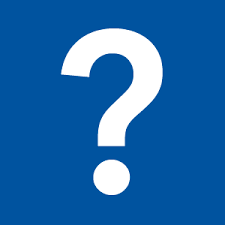 For more information…..
Mitchell Barak
Dr. Alexander Brakel
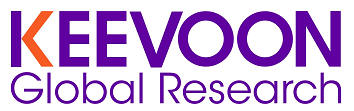 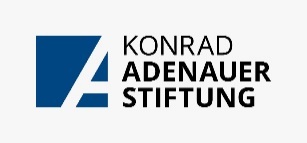 KEEVOON Global Research
Jerusalem, Israel
Tel: +972-52-404-6600

mitchell@keevoon.com 
www.keevoon.com
Konrad-Adenauer-StiftungJerusalem, Israel
Tel: +972-567-1830

Alexander.Brakel@kas.de  
www.kas.de/israel